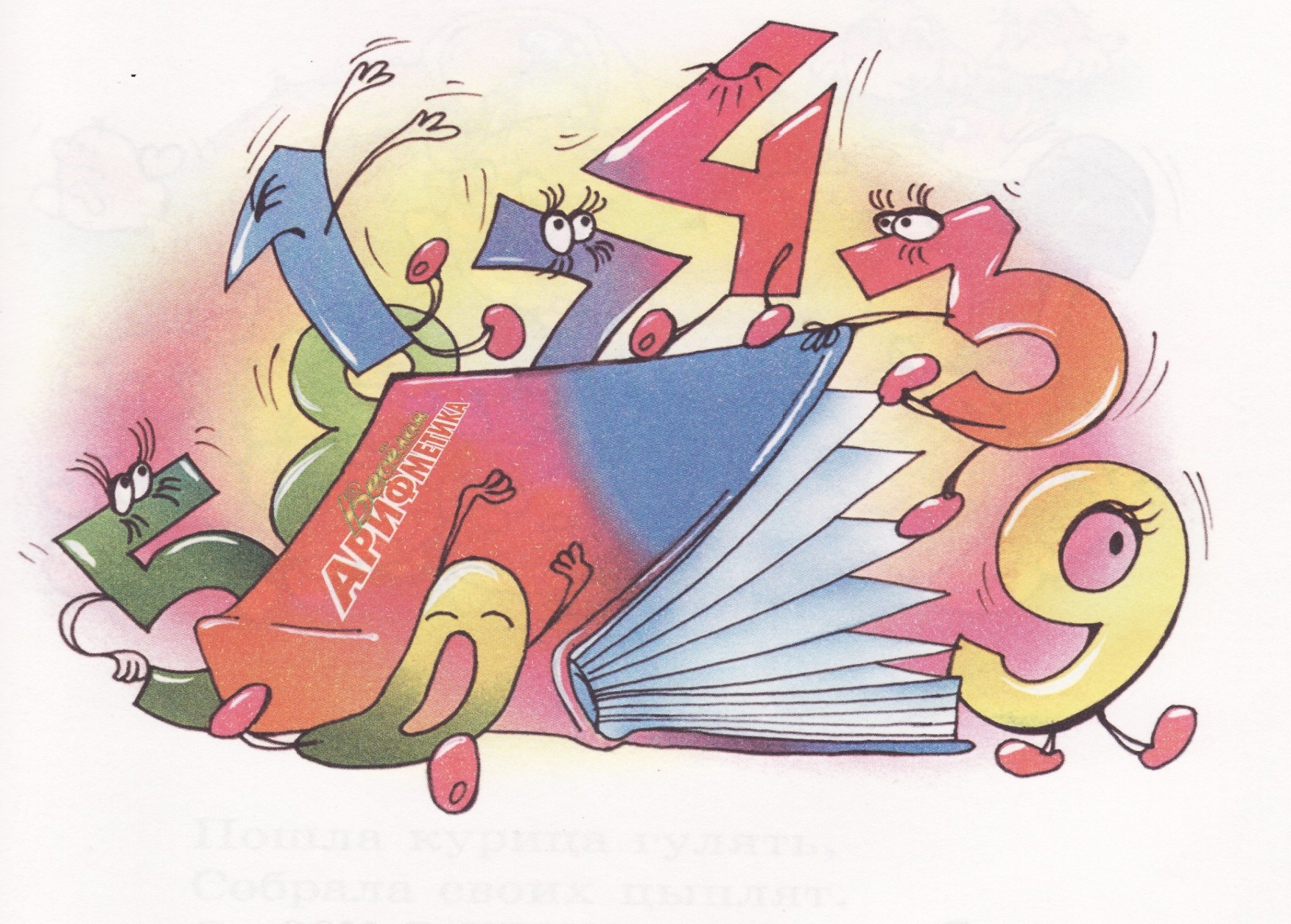 Цифры
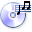 6 – 7 лет – пора идти в школу
14 лет – пора получать паспорт
Рисовал я единицу, Получилось –ну и ну! – настоящая ракета для полета на Луну.
2
Два на ножке приседает и головку наклоняет,           Так красиво шею гнет, прямо лебедем плывет!
Три – это заклинатель змей вышел с дудочкой своей. Перед ним танцует змейка – хвост крючком, дугою шейка. Ты на змейку посмотри – да ведь это цифра 3.
345
Я четвертою стою между цифрами в строю.
5
Налитая, симпатичная цифра самая отличная.
Рогалик к бублику приклей, да только есть его не смей. Не крендель это, чтобы есть, а просто цифра 6.
Семь – точно острая коса. Коси, коса, пока роса.
Через поля, через луга встала семицветная дуга.
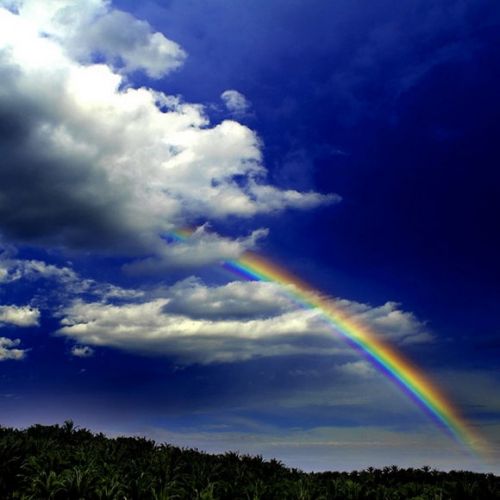 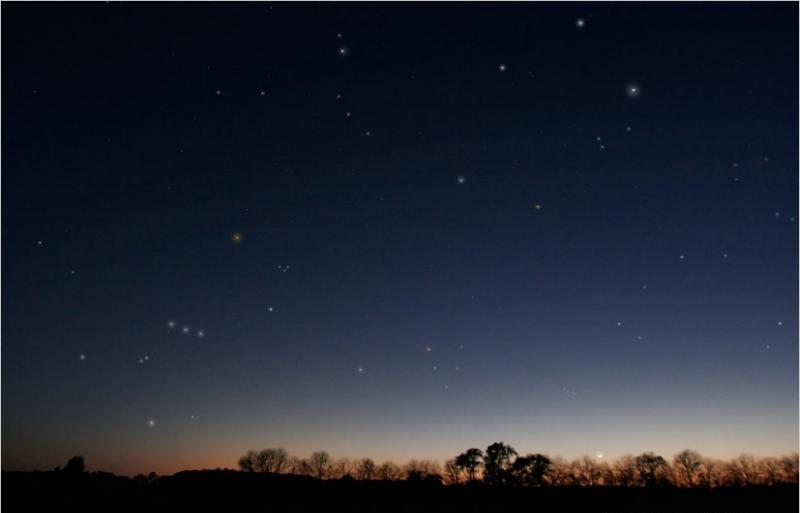 Созвездие Большая Медведица
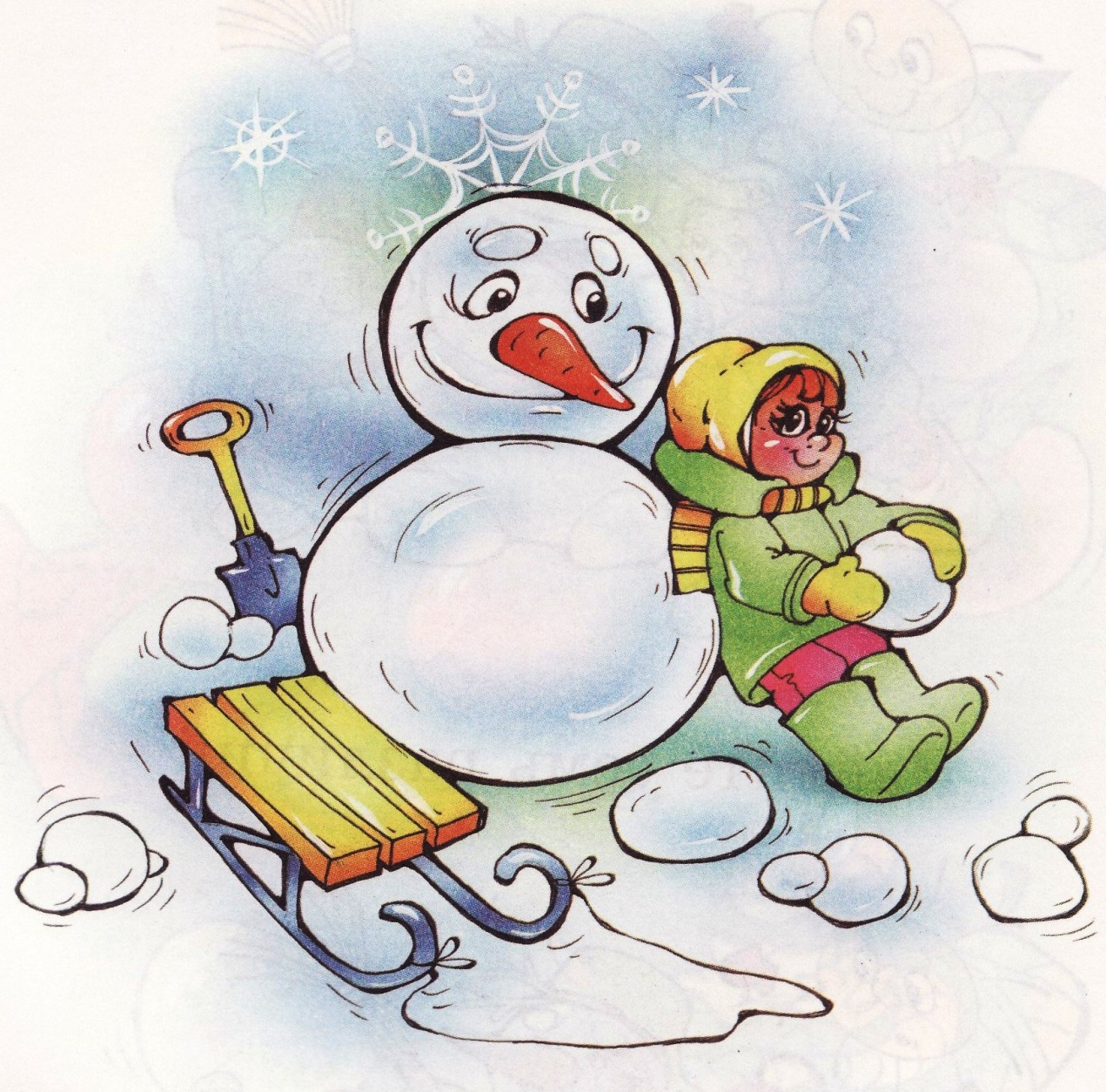 8Если я перевернусь, то совсем не изменюсь
Я важней всех потому, что запутать всех могу, если я перевернусь, то другою окажусь
Найдите 9 отличий
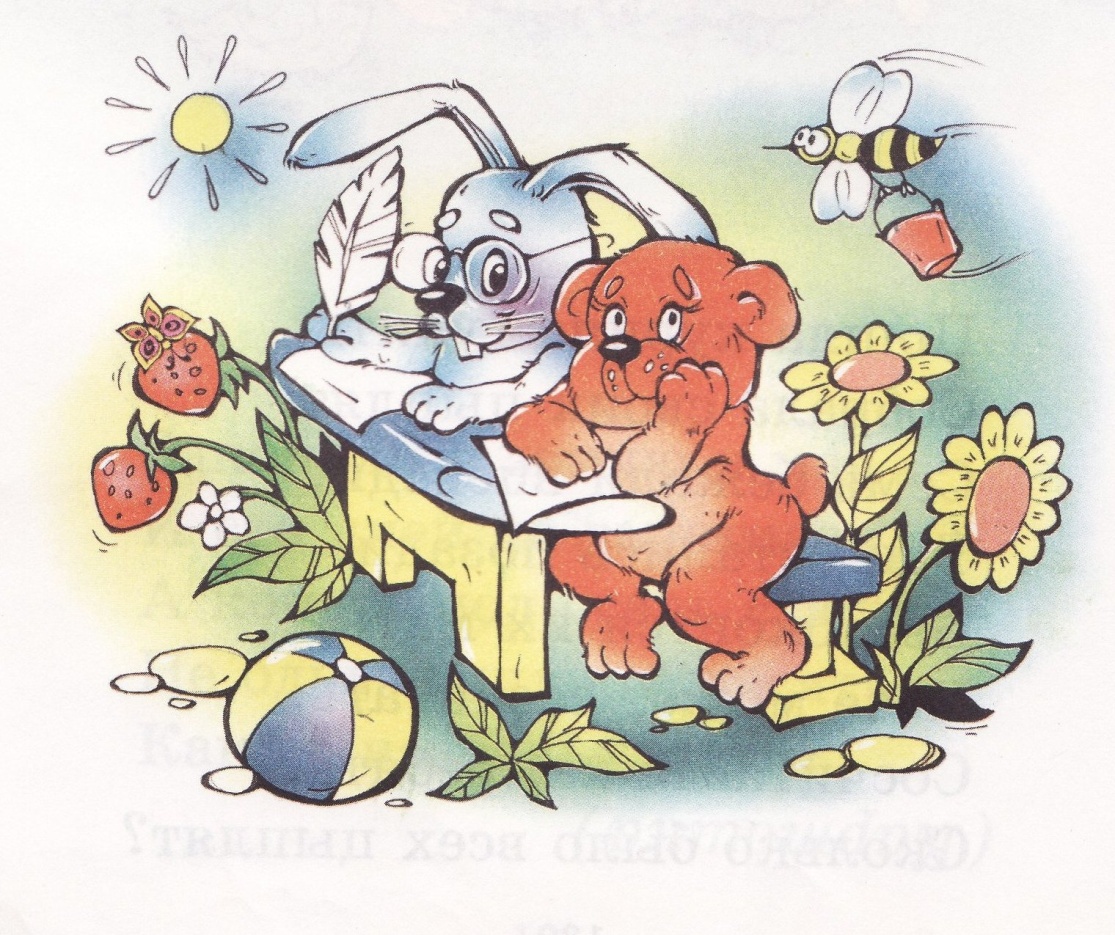 Ноль катился по странице и не значил ничего, рядом встала единица, сделав 10 из него